ΗΛΕΚΤΡΙΚΑ ΚΥΚΛΩΜΑΤΑ
ΕΞΑΡΤΗΜΑΤΑ  ΚΥΚΛΩΜΑΤΩΝ
04-03-2021

ΔΙΔΑΣΚΩΝ: ΚΑΡΑΚΑΤΣΑΝΗΣ ΘΕΟΚΛΗΤΟΣ
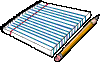 [Speaker Notes: Κάντε κλικ για να προσθέσετε σημειώσεις]
ΒΑΣΙΚΑ  ΣΤΟΙΧΕΙΑ  ΚΥΚΛΩΜΑΤΩΝ
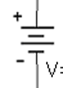 Πηγή  Ενέργειας
Αγωγοί
Μονωτές
Φορτίο
Συσκευή Ελέγχου
   (διακόπτης)
Συσκευή προστασίας
   (ασφάλεια, ρελέ, θερμικό, κλπ)
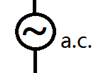 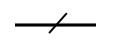 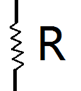 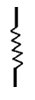 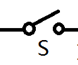 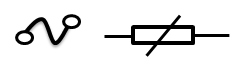 2
ΝΟΜΟΣ  ΤΟΥ  Ohm
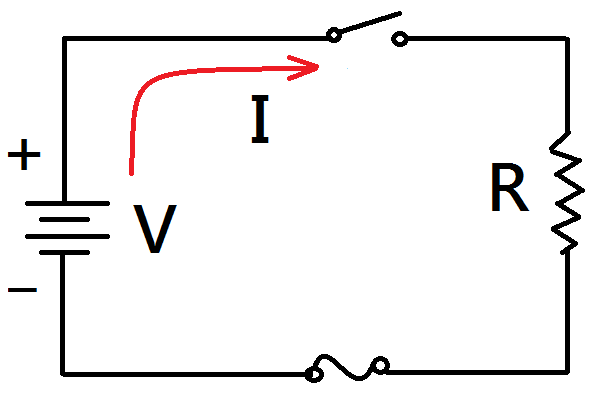 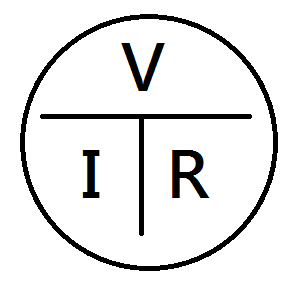 3
ΣΤΟΙΧΕΙΑ – ΜΠΑΤΑΡΙΕΣ
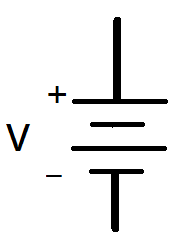 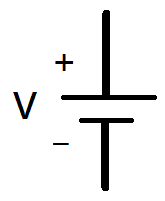 Πηγή ενέργειας
Πρωτογενή: 
Είναι εκείνα που δεν μπορούν να επαναφορτιστούν
C-Zn, ZnCl, AgO, Hg, Li, αλκαλικά
Δευτερογενή:
Είναι εκείνα που μπορούν να εκφορτιστούν και να φορτιστούν πολλές φορές
Pb-οξέως, Ni-Cd, Ni-Fe, αλκαλικά, Ni-υβρίδιο μετάλλου
Ξηρά στοιχεία: σε οποιαδήποτε θέση
Υγρά στοιχεία: τοποθετούνται σε όρθια θέση
4
ΠΡΟΔΙΑΓΡΑΦΕΣ  ΜΠΑΤΑΡΙΩΝ
Χωρητικότητα  (Ah)  
W  =  P t  =  V I t     για καθορισμένη τιμή τάσης  της μπαταρίας το αμπερώριο  γίνεται  μονάδα ενέργειας.
Θερμοκρασία
Κατανάλωση ρεύματος
Ρυθμός εκφόρτισης
Τελική  τάση  εξόδου
Ενέργεια προς βάρος
Πόλωση
ΕΣΩΤΕΡΙΚΗ  ΑΝΤΙΣΤΑΣΗ
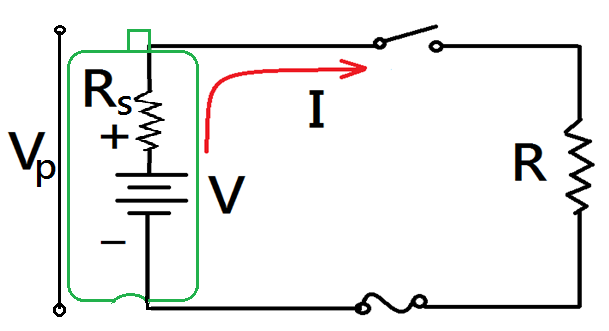 Vp = V – ( I Rs )
6
ΣΥΓΚΡΙΣΗ ΔΙΑΦΟΡΩΝ ΤΑΣΕΩΝ ΣΤΟΙΧΕΙΩΝ ΚΑΤΑ ΤΗΝ ΕΚΦΟΡΤΙΣΗ
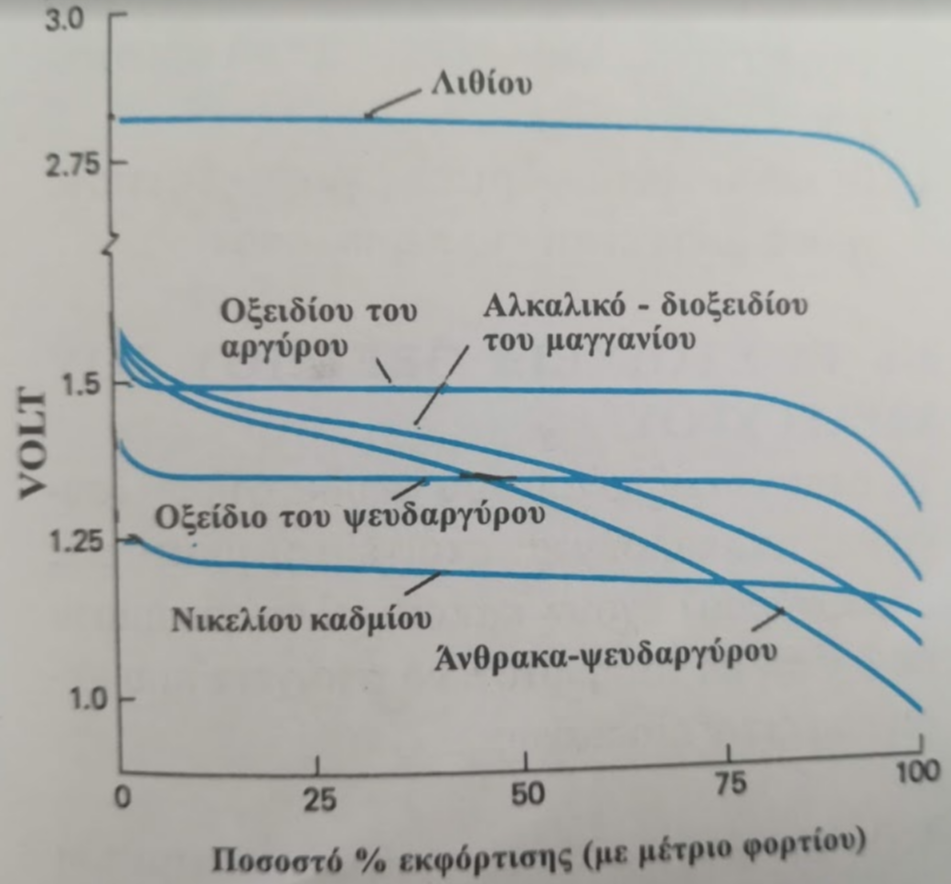 7
ΣΤΟΙΧΕΙΑ  ΜΟΛΥΒΔΟΥ – ΟΞΕΩΣ
PbO2 + Pb + 2H2SO4           2PbSO4 + 2H2O
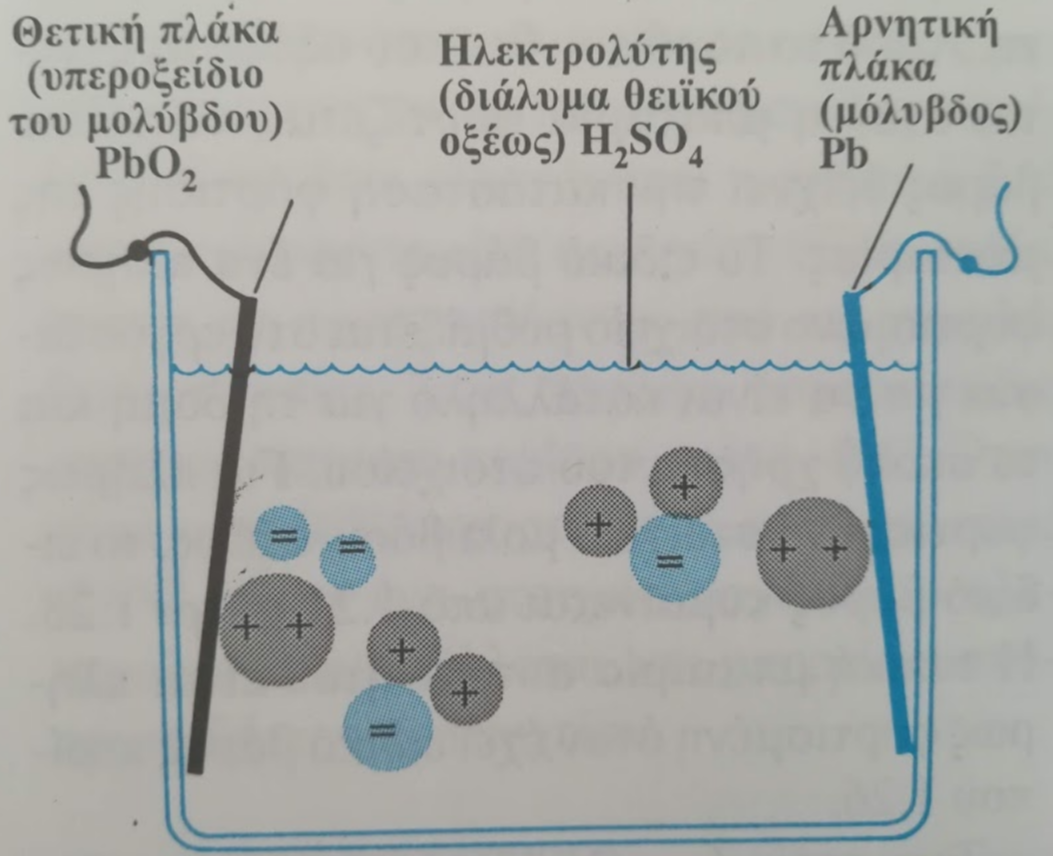 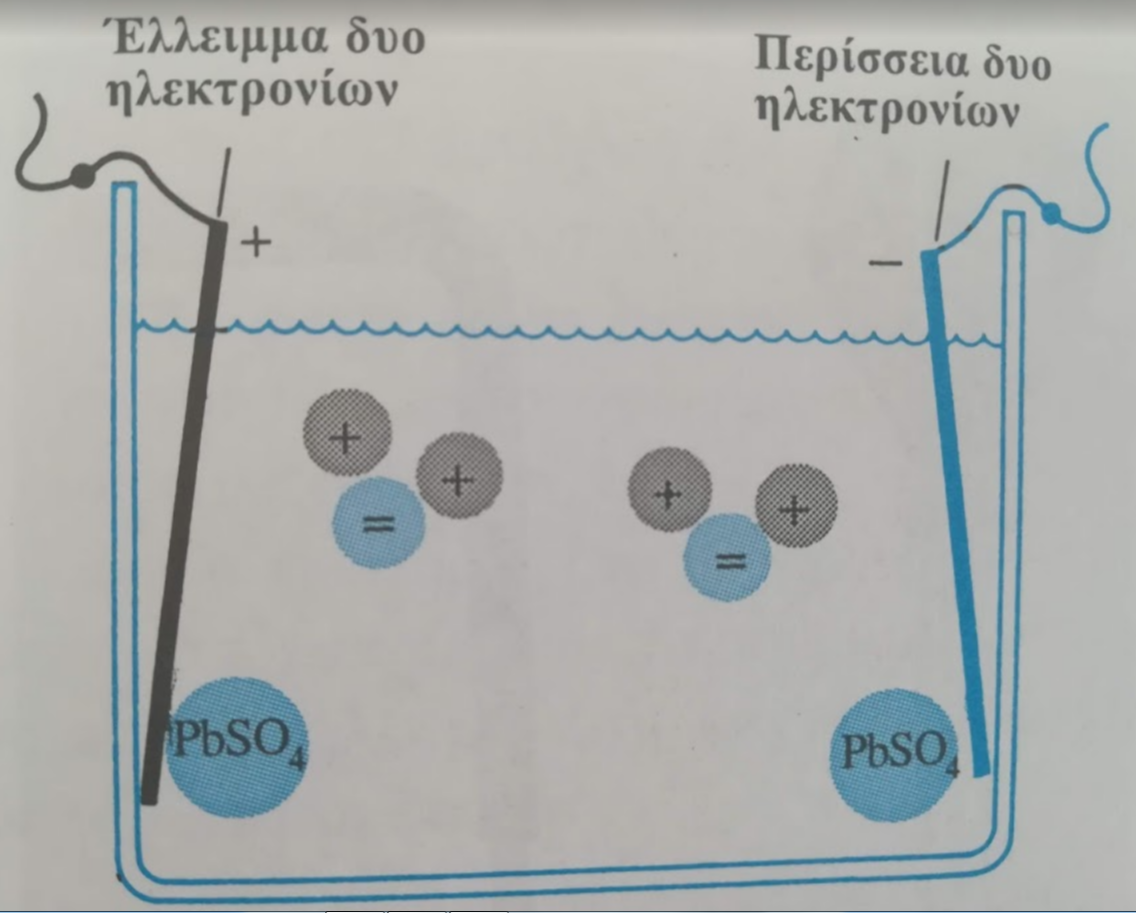 8
ΕΛΕΓΧΟΣ ΚΑΙ ΦΟΡΤΙΣΗ ΜΠΑΤΑΡΙΑΣ
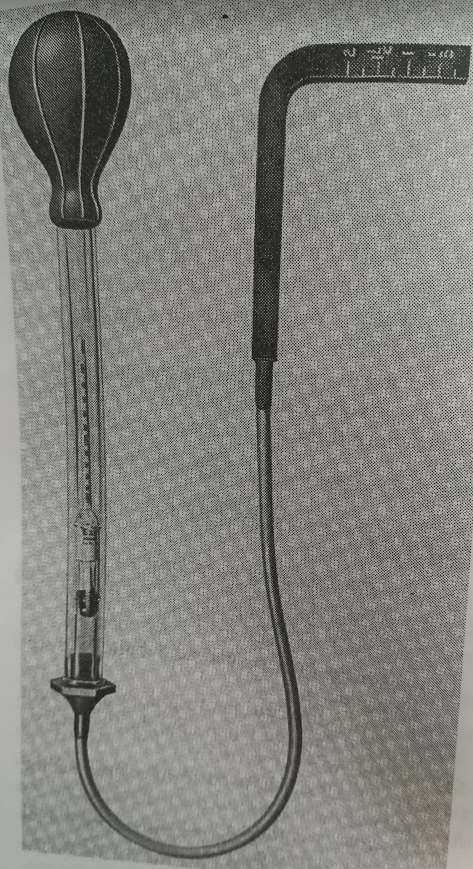 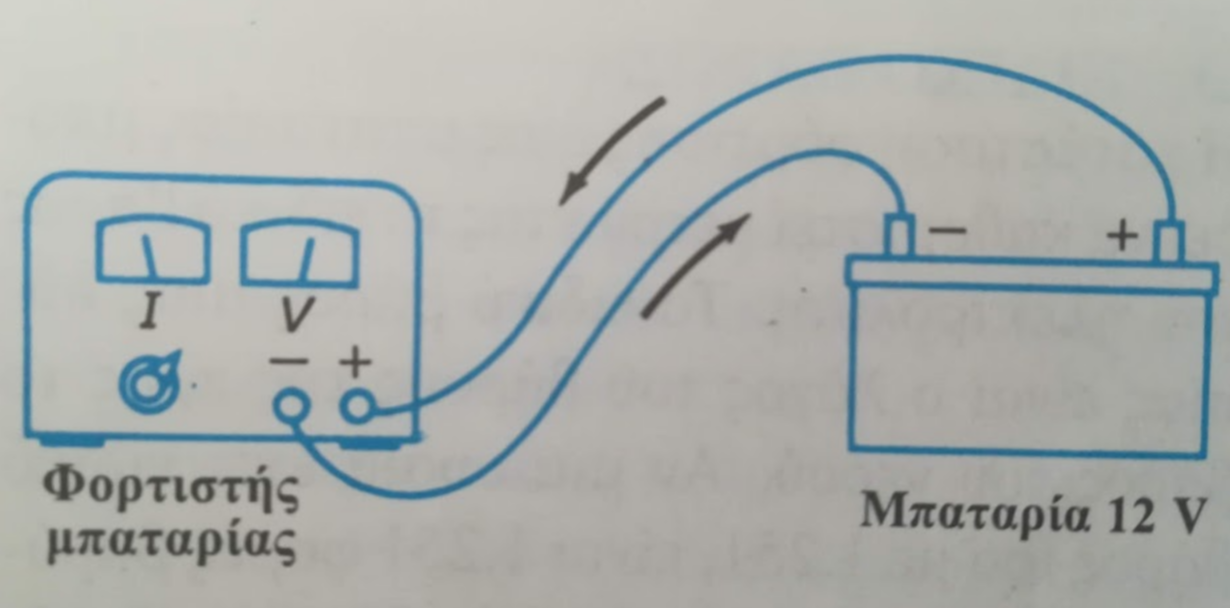 9
ΕΙΔΗ  ΛΑΜΠΤΗΡΩΝ
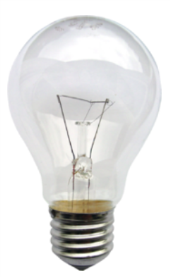 Πυρακτώσεως

Φθορισμού

Ατμών υδραργύρου υψηλής πίεσης
   ή ατμών Νατρίου χαμηλής και υψηλής πίεσης

Συμπαγής φθορισμού

LED

Αλογόνου
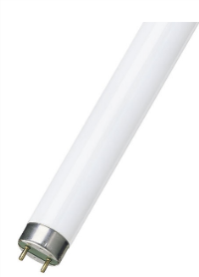 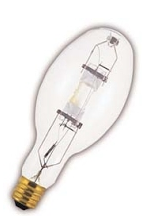 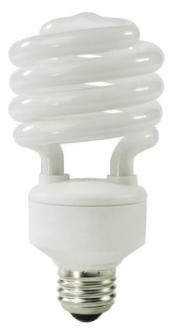 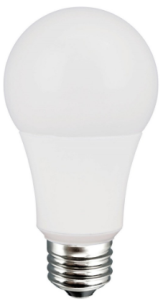 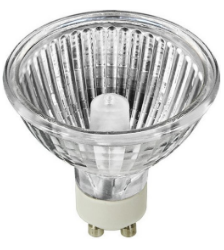 10
ΧΑΡΑΚΤΗΡΙΣΤΙΚΑ ΣΤΟΙΧΕΙΑΠΗΓΩΝ ΦΩΤΙΣΜΟΥ
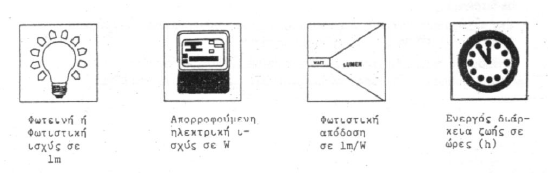 Ra

Χρωματική απόδοση
Φωτεινή ή φωτιστική ισχύς (lm)
Απορροφούμενη  ηλεκτρική  ισχύς (W)
Φωτιστική απόδοση  n = lm/W    
       Για  λαμπτήρες πυρακτώσεως 8 – 10 – 12 – 14 lm/W
       Για  λαμπτήρες φθορισμού       30 – 32 έως 58 lm/W 
Ενεργός διάρκεια ζωής σε ώρες (h) 
Χρωματική  απόδοση  Ra  90–100 υψηλή, 80–90 καλή, 50–80 μέτρια
11
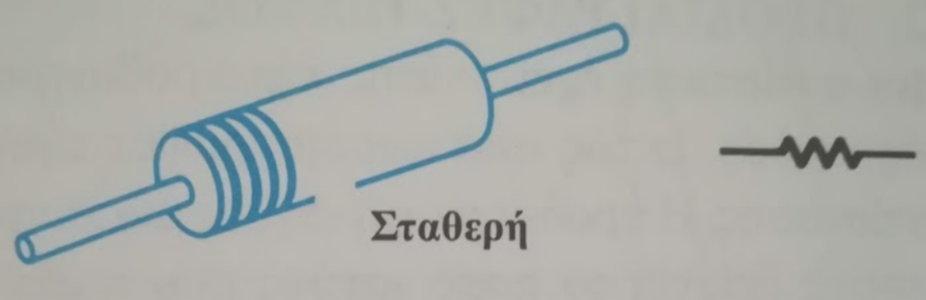 ΑΝΤΙΣΤΑΣΕΙΣ
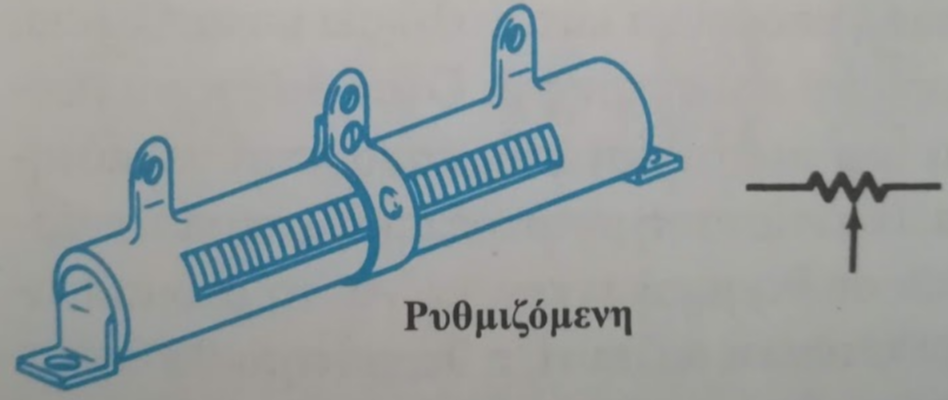 Σταθερή
Ρυθμιζόμενη
Με λήψεις
Μεταβλητή 
Ποτενσιόμετρο
Ροοστάτης
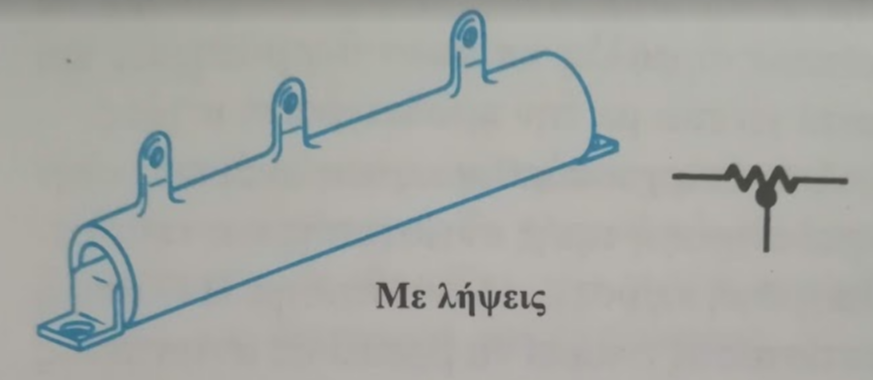 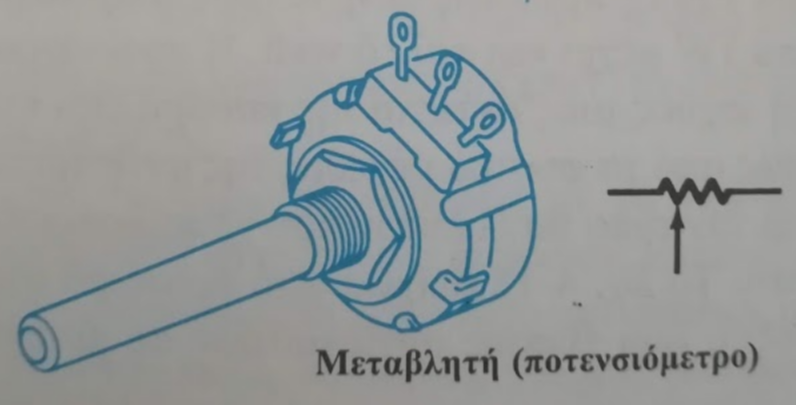 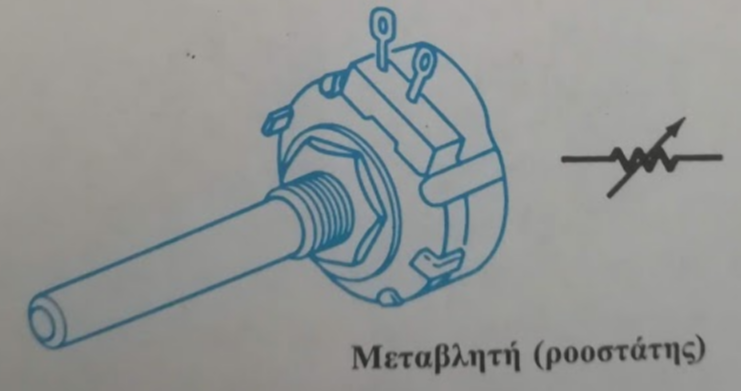 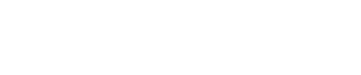 ΤΥΠΟΙ  ΑΝΤΙΣΤΑΣΕΩΝ
Άνθρακα
Σύρματος
Cermet
Με απόθεση Φιλμ
Κεραμικές
Αγώγιμου πλαστικού
SMD (Surface Mountain Device)

ΕΙΔΙΚΕΣ ΑΝΤΙΣΤΑΣΕΙΣ
   Ασφάλειας,  Thermistor,   Varistor
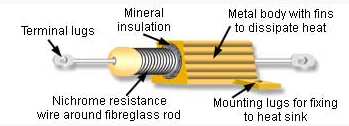 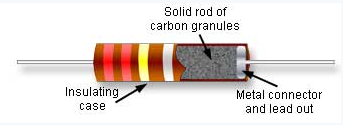 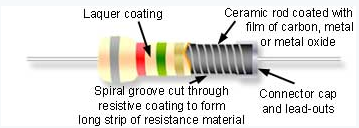 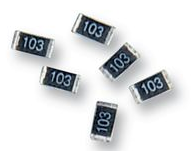 13
ΠΡΟΔΙΑΓΡΑΦΕΣ ΑΝΤΙΣΤΑΣΕΩΝ
Ονομαστική  Τιμή  σε  Ωμ
Ανοχή    ± 10% , ± 5% , ± 2% , ± 1% 
Ισχύς (μέγιστη τιμή που μπορεί να καταναλωθεί  υπό  μορφή  θερμότητας)
Ονομαστική  τάση
Γραμμικότητα       (Νόμος του Ohm)
Τάση θορύβου     μV / V    παρασιτική τάση  λόγω της ανάπτυξης θερμοκρασίας
Σταθερότητα της αντίστασης  (αλλοίωση στο υλικό κατασκευής και της ονομαστικής τιμής)
14
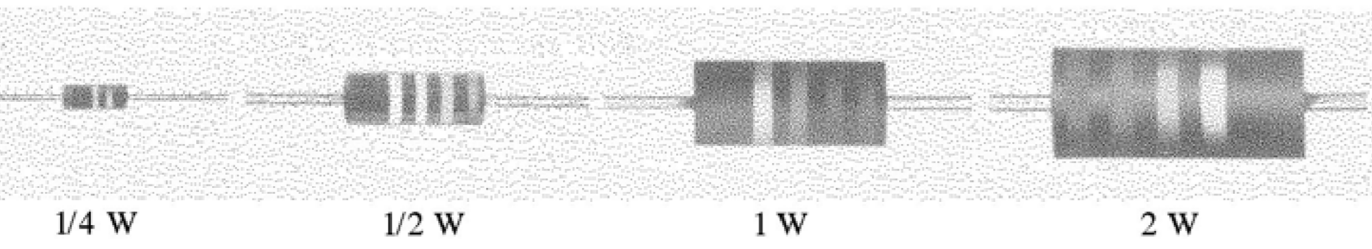 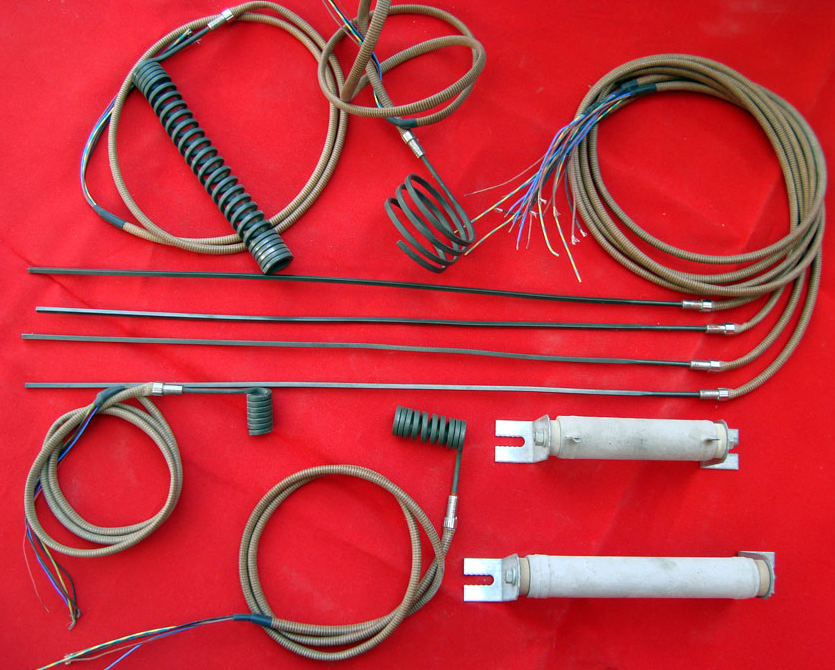 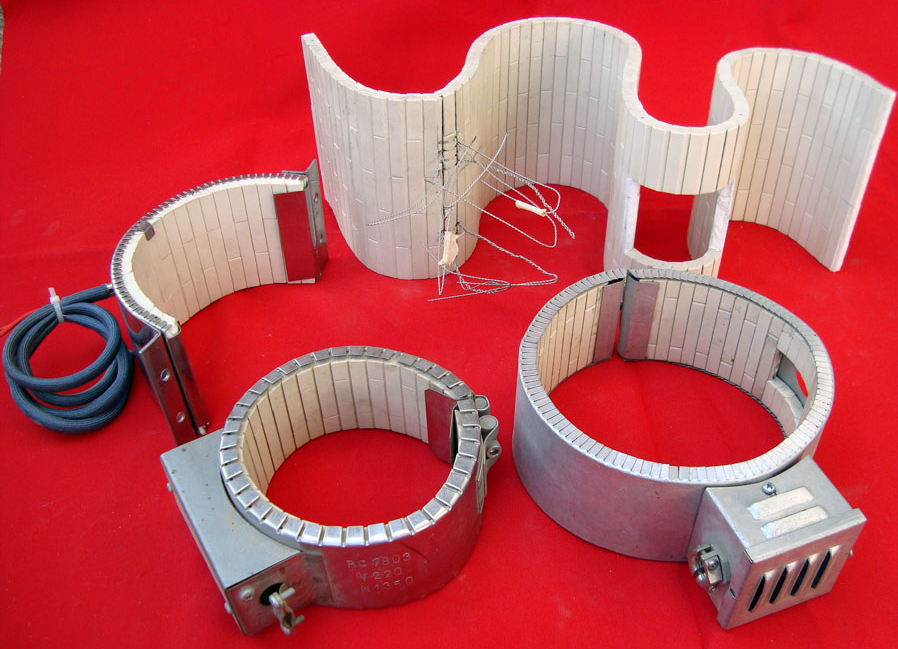 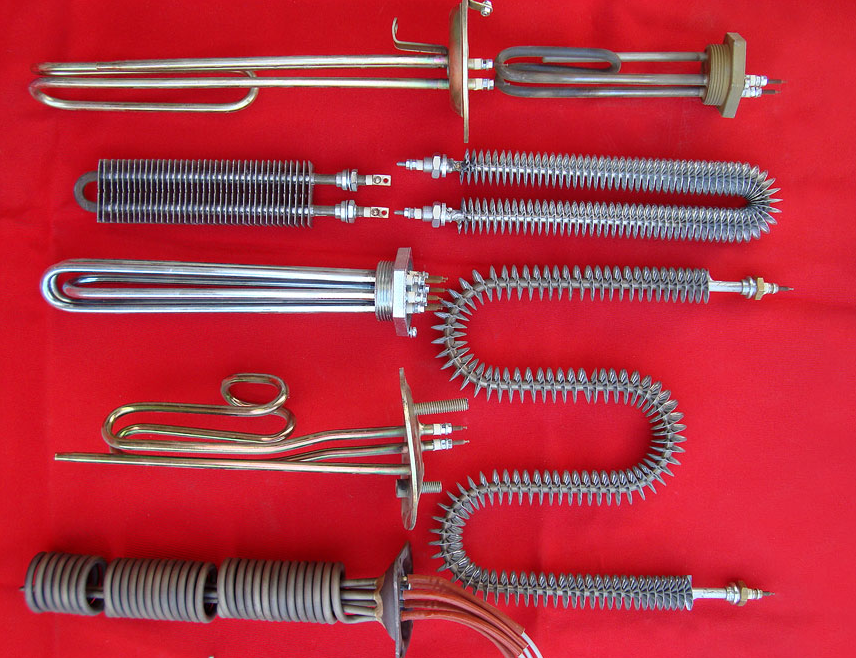 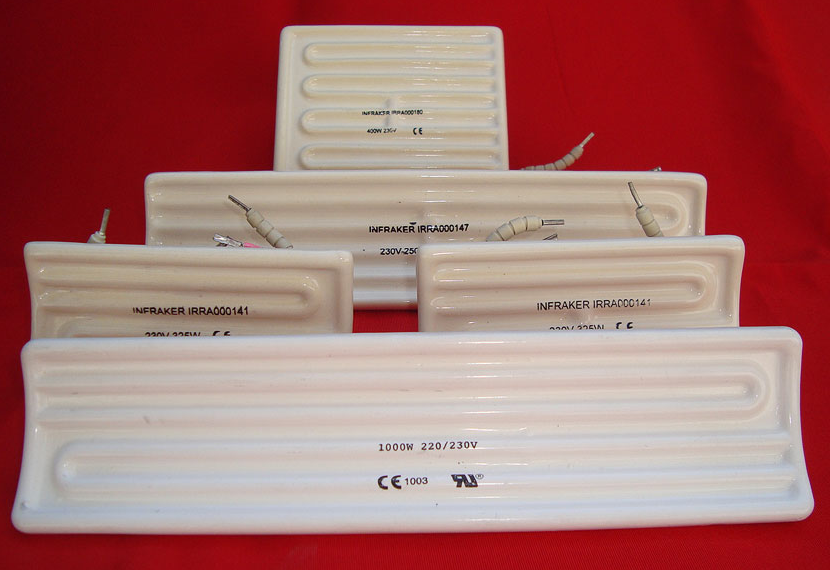 ΧΡΩΜΑΤΙΚΟΣ ΚΩΔΙΚΑΣ ΑΝΤΙΣΤΑΣΕΩΝ
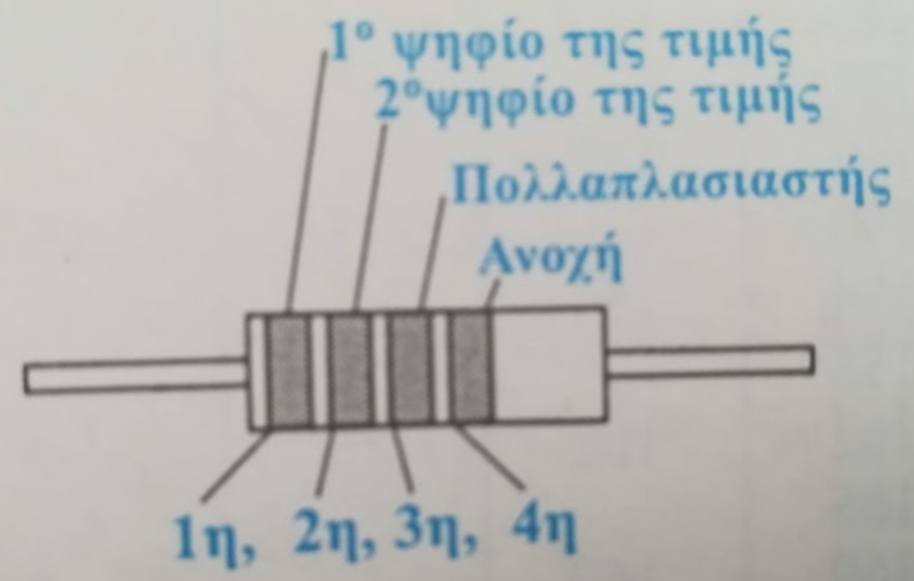 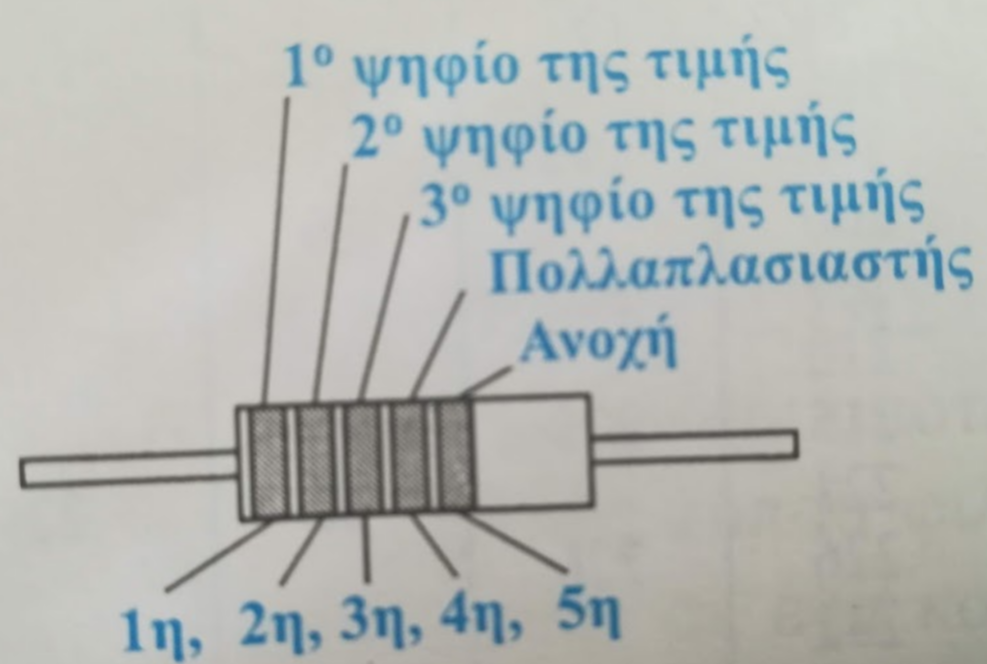 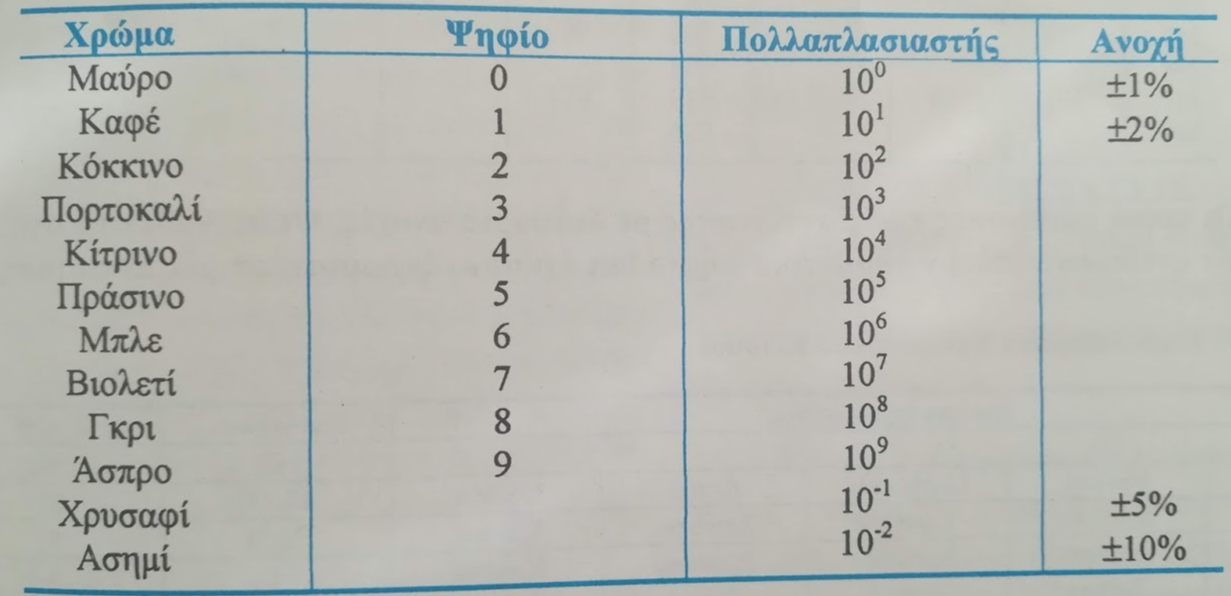 16
ΧΕΙΡΟΚΙΝΗΤΟΙ ΔΙΑΚΟΠΤΕΣ(Ελέγχονται με το χέρι)
Η βαθμονόμηση ρεύματος dc ενός διακόπτη θα πρέπει να έχει
μικρότερη τιμή από την βαθμονόμηση ac του ίδιου διακόπτη.

Μεταγωγικός διακόπτης.  Χειροκίνητος διακόπτης μιας ή δύο επαφών, μιας ή δύο θέσεων.
Συρόμενος διακόπτης. Χρησιμοποιείται σαν διακόπτης επιλογής ορισμένου τρόπου λειτουργίας όπως High – Low.
Διακόπτης DIP. Είναι σχεδιασμένος για τοποθέτηση σε πλακέτες τυπωμένων κυκλωμάτων.
Περιστροφικός διακόπτης. Χρησιμοποιείται για πολυπλοκότερες λειτουργίες μεταγωγής.
Διακόπτες με τροχαλία. Δίνουν στην  έξοδο  ειδικούς κώδικες που χρειάζονται για την επικοινωνία με τους υπολογιστές.
Επιλογικός διακόπτης. Οι θέσεις του λαμβάνονται με περιστροφή της  λαβής προς τα δεξιά ή προς τα αριστερά είτε με διατήρηση επαφής είτε με επιστροφή.
Διακόπτης πλήκτρου. Αποτελούνται από μια ή περισσότερες ομάδες επαφών ΝΟ ή ΝC , από συσκευή χειρισμού και από περιγραφική πινακίδα.
Διακόπτες  τυμπάνου.  Χρησιμοποιούνται  στην  εκκίνηση και στην αναστροφή της περιστροφής κινητήρων.
17
ΜΗΧΑΝΙΚΟΙ ΔΙΑΚΟΠΤΕΣ (Ελέγχονται	αυτόματα)
Διακόπτες  ορίου.  Ενεργοποιούνται  με   επαφή  με αντικείμενο μόνον όταν επιτευχθεί ένα προκαθορισμένο όριο.
Μικροδιακόπτες. Λειτουργούν με πολύ μικρές πιέσεις , πράγμα που  επιτρέπει  μεγάλη ευαισθησία.
Διακόπτες   θερμοκρασίας.   Ενεργοποιούνται από κάποια ειδική αλλαγή της θερμοκρασίας περιβάλλοντος.
Διακόπτες   πίεσης.   Ελέγχουν   την   πίεση υγρών  και   είναι   σχεδιασμένοι   να   ανοίγουν  ή να κλείνουν τις επαφές τους όταν φτάσουν σε προκαθορισμένη πίεση.
Διακόπτες  στάθμης.  Ανιχνεύουν  το   ύψος  υγρού  ανεβάζοντας  ή  κατεβάζοντας  πλωτήρα που είναι συνδεδεμένος  μηχανικά  με  τον διακόπτη.
18
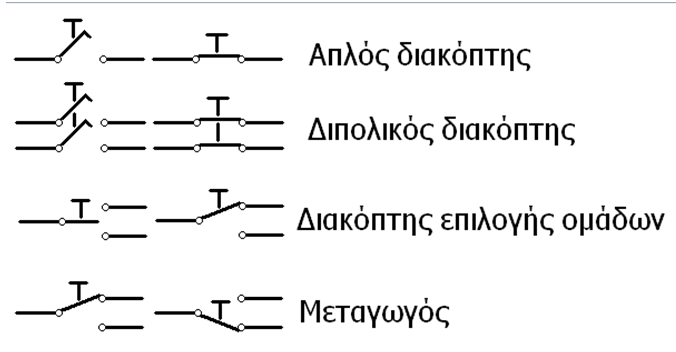 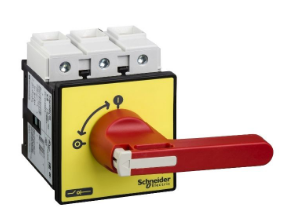 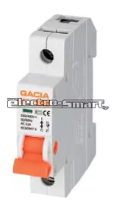 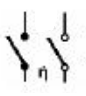 Διακόπτης μονοφασικός
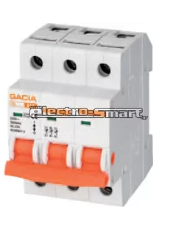 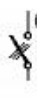 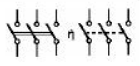 Διακόπτης τριφασικός
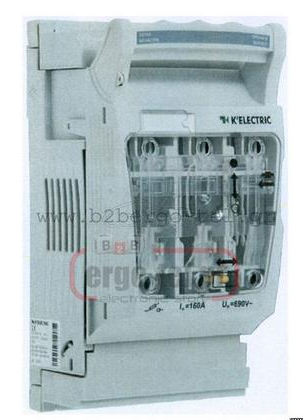 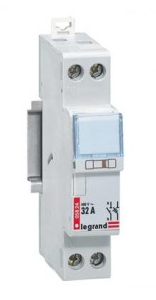 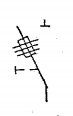 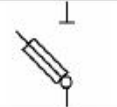 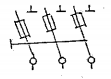 Ασφαλειοαποζεύκτης
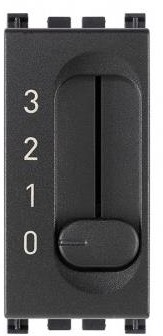 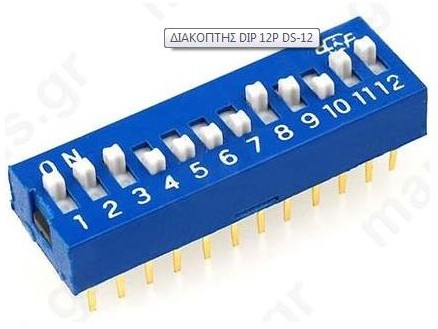 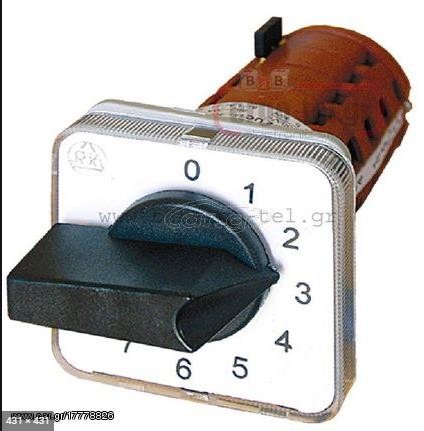 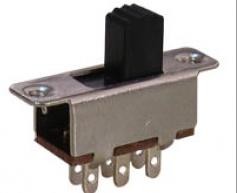 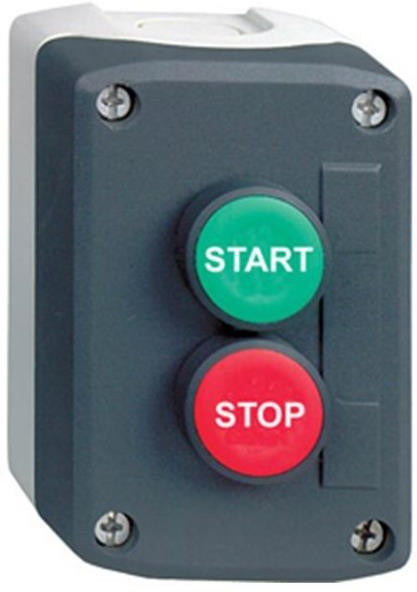 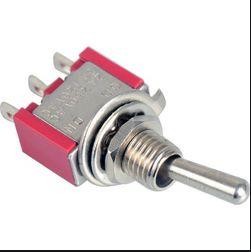 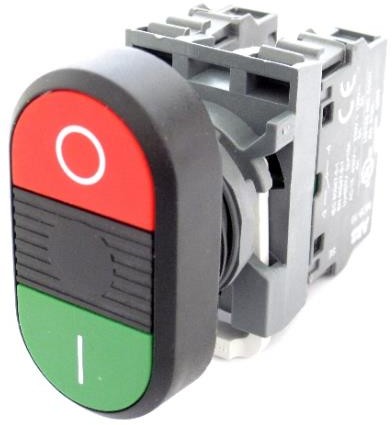 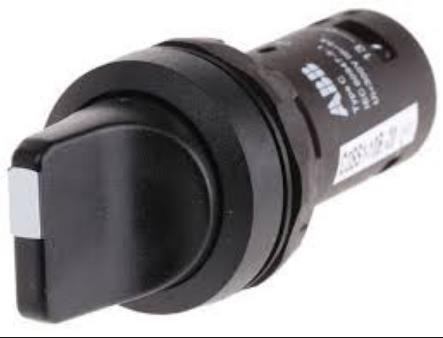 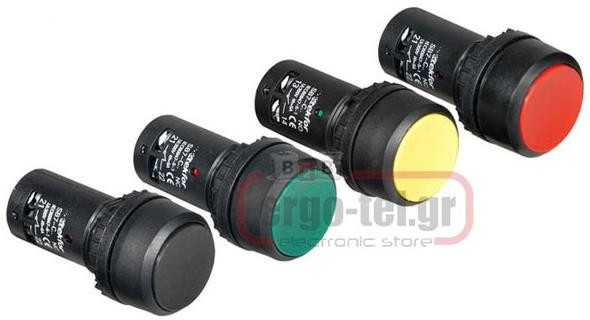 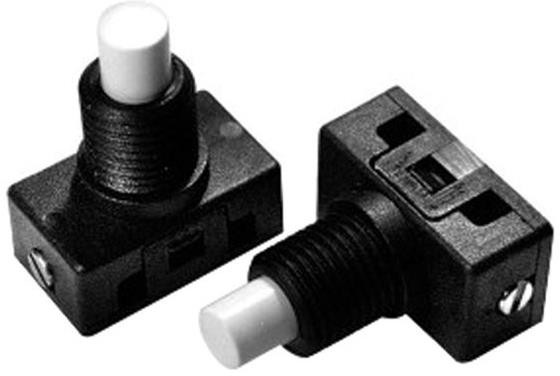 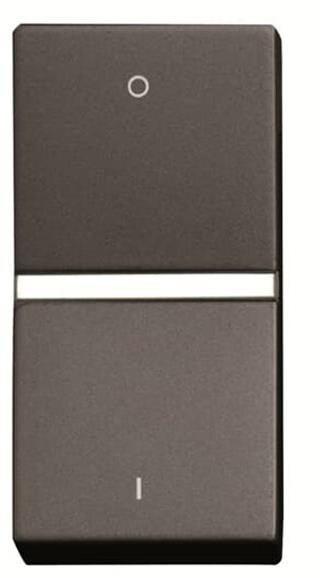 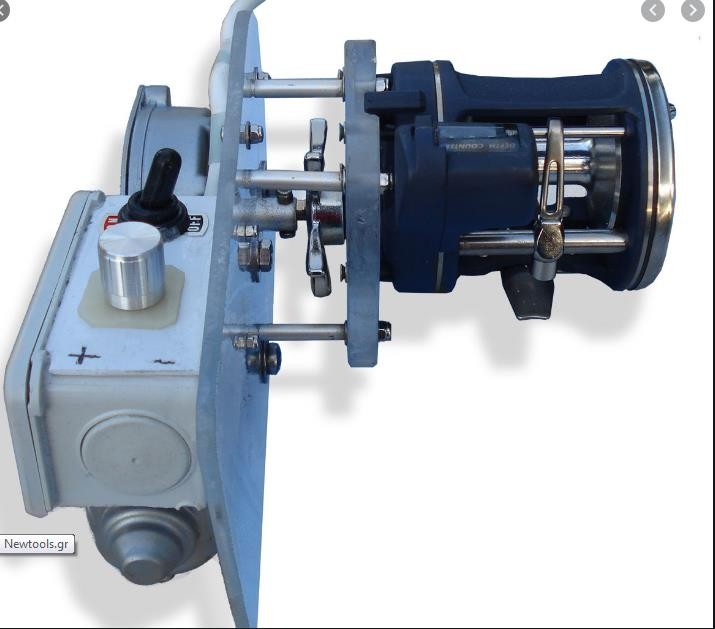 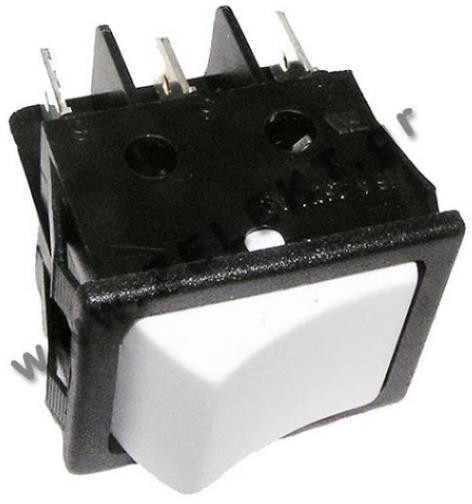 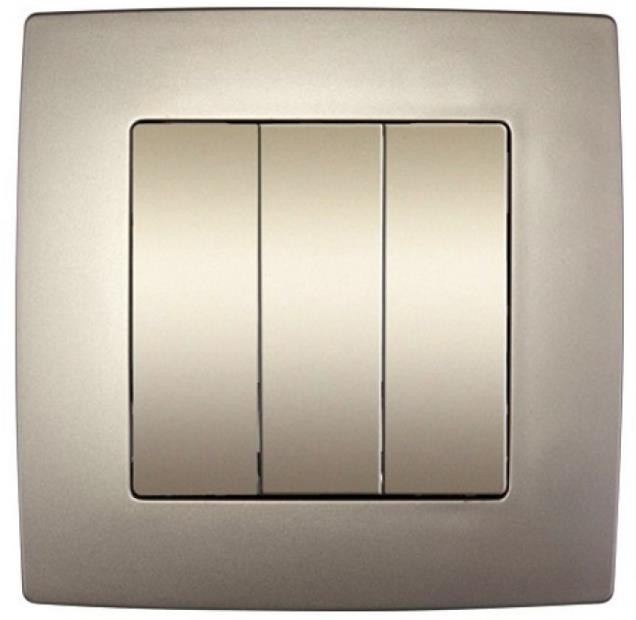 ΑΓΩΓΟΙ – ΚΑΛΩΔΙΑ
Αγωγός είναι ένα απλό σύρμα γυμνό ή μονωμένο
Μονόκλωνοι – Πολύκλωνοι
Χαλκός, αλουμίνιο, άργυρος
Καλώδιο είναι ένα σύστημα πολλών αγωγών
   Οι αγωγοί του καλωδίου είναι μονωμένοι μεταξύ τους
   Διάφοροι τύποι καλωδίων:
   Επίπεδα, εύκαμπτα, θωρακισμένα, αθωράκιστα,
   ομοαξονικά, πεπλατυσμένα, με ενίσχυση, με μανδύα.
Χρώματα: Μαύρο, Καφέ, Κόκκινο, Γκρι, Άσπρο.
                     Μπλε, Κιτρινοπράσινο.
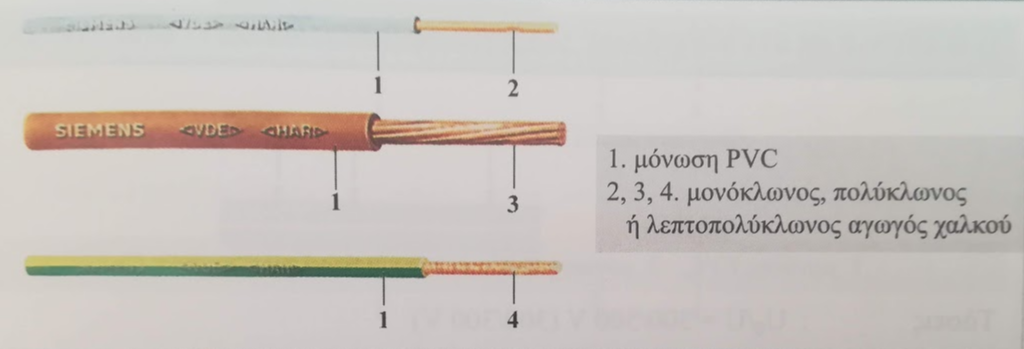 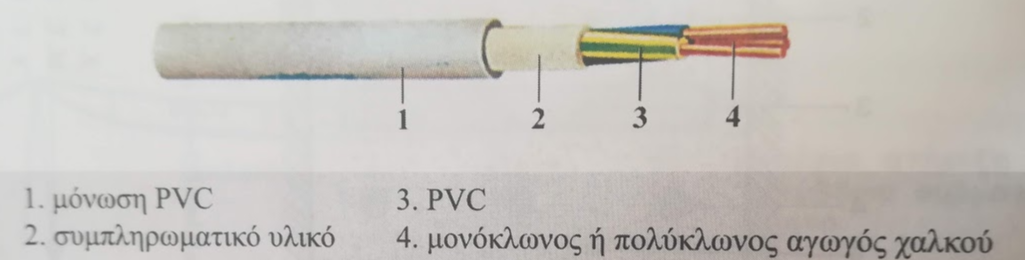 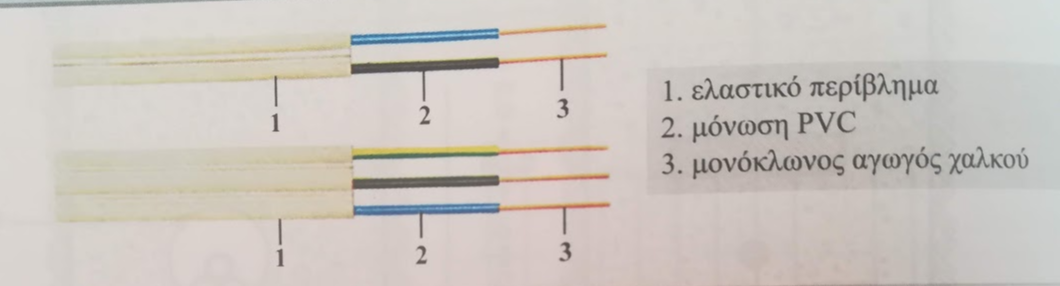 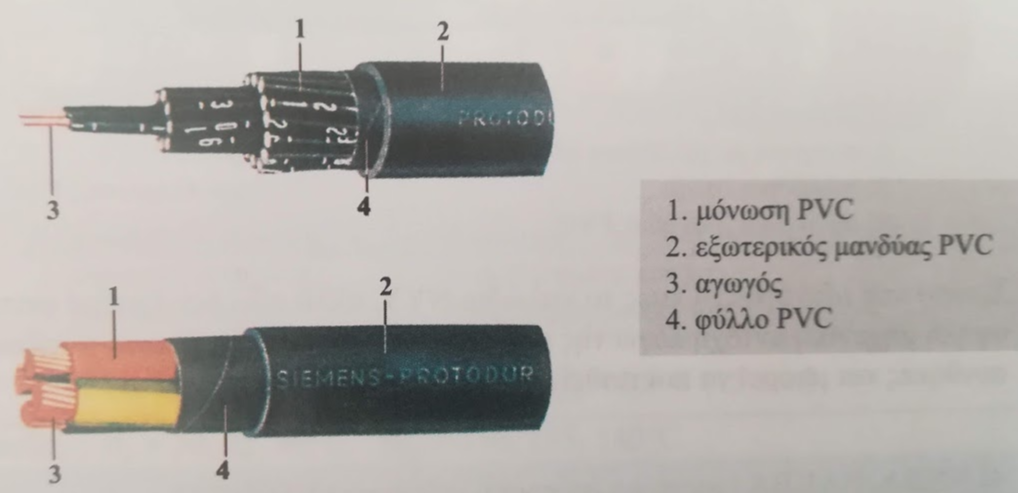 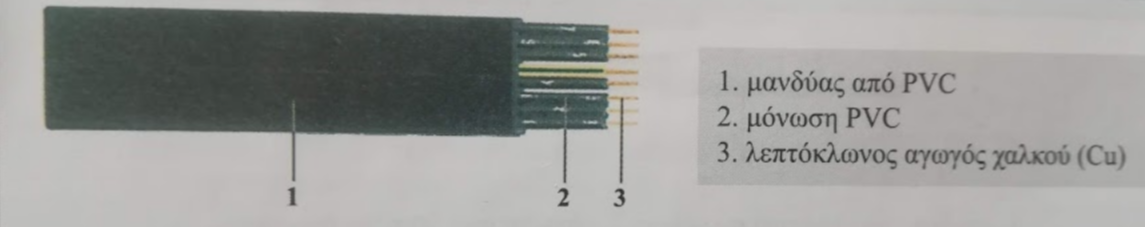 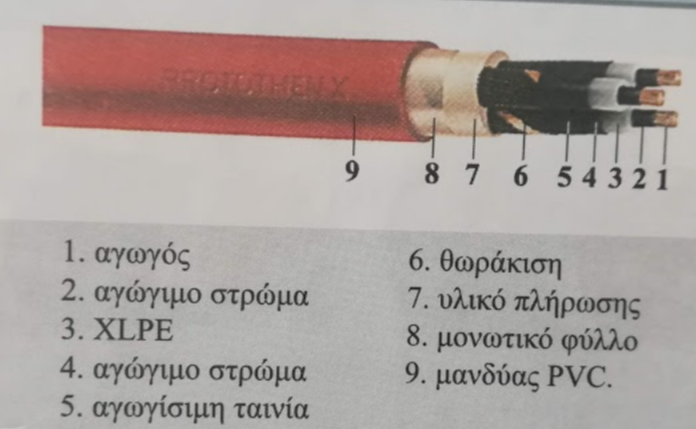 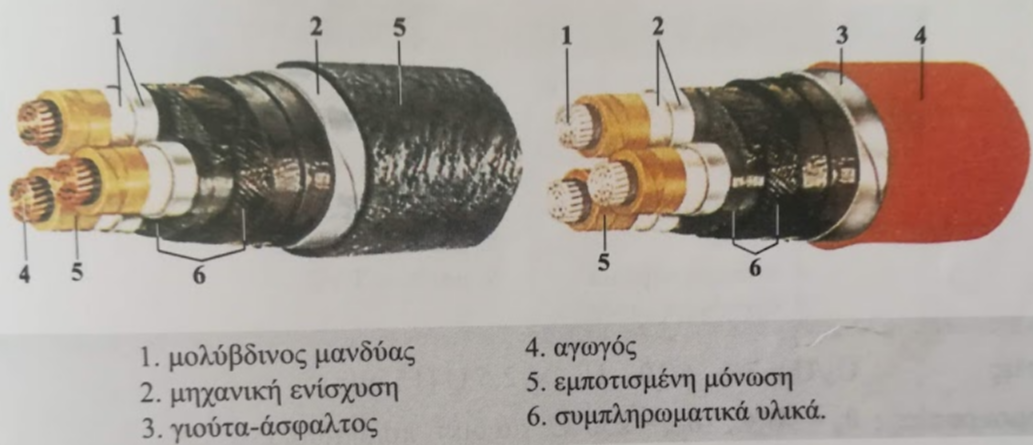 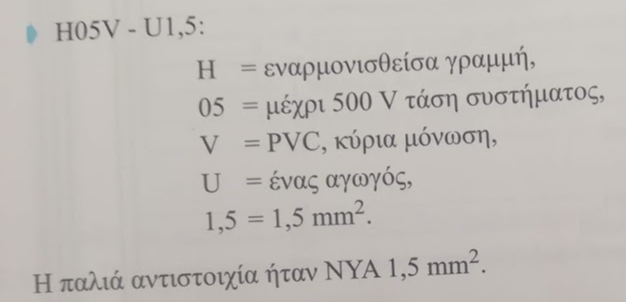 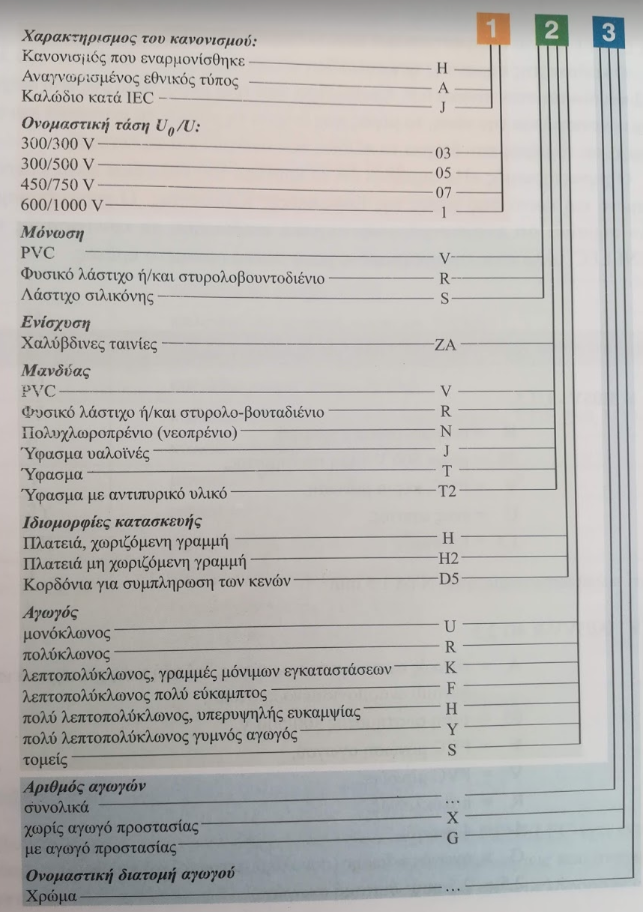 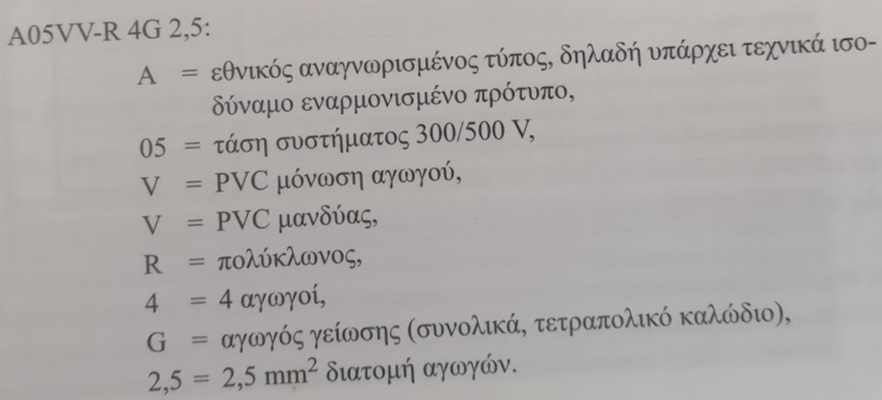 ΠΡΟΔΙΑΓΡΑΦΕΣ ΑΓΩΓΩΝΚΑΙ ΚΑΛΩΔΙΩΝ
Διατομή    S  ( mm2 )
Μόνωση  (είδος μόνωσης, ενίσχυση μανδύα)
Τάση (αγωγού προς έδαφος, μεταξύ αγωγών)  
Μέγιστη επιτρεπόμενη ένταση συνεχούς λειτουργίας   Imax.
 Διατομή, Θερμοκρασία, Τρόπος εγκατάστασης
 Σωλήνες, έδαφος, αέρας, ομαδοποίηση
24
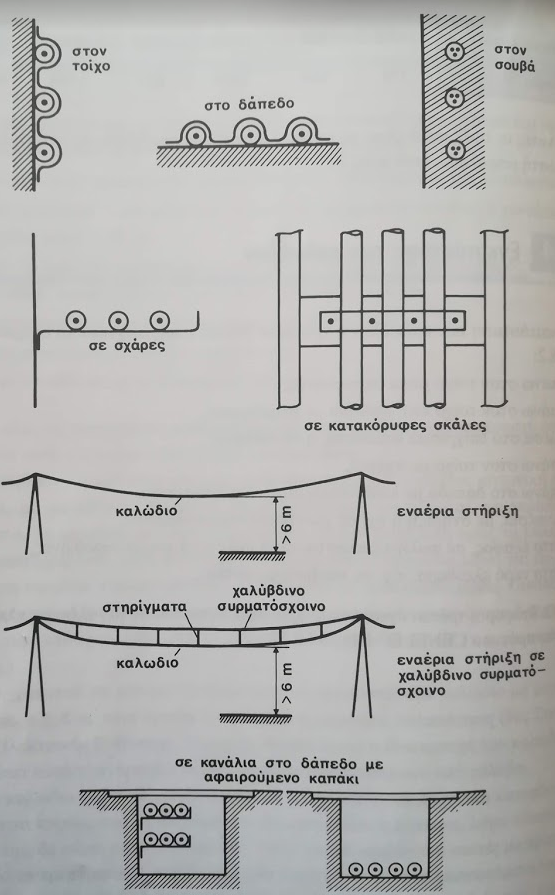 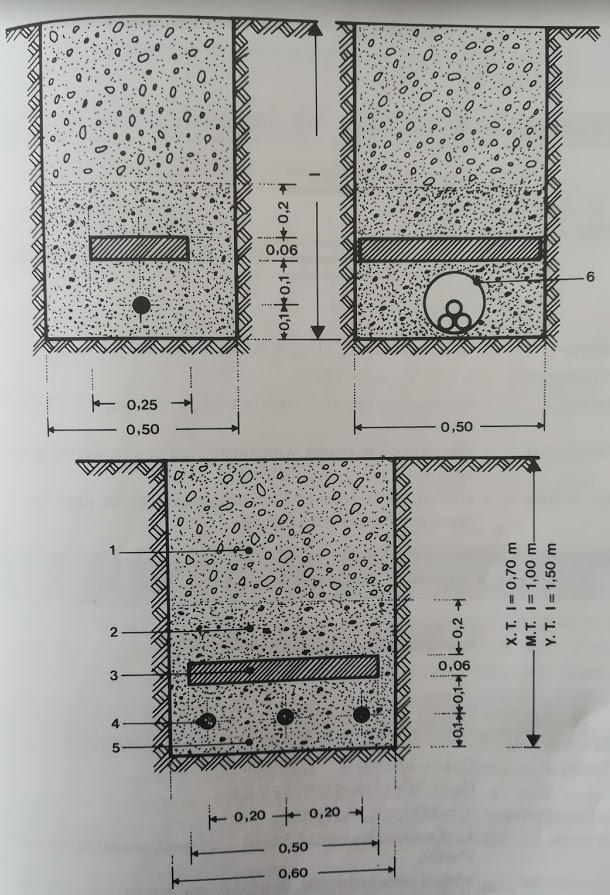 ΑΣΦΑΛΕΙΕΣ – ΑΣΦΑΛΕΙΟΔΙΑΚΟΠΤΕΣ
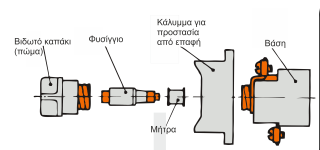 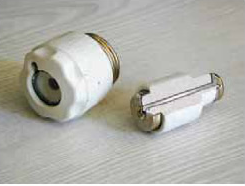 Τήξεως
Βιδωτές, μαχαιρωτές, μικροασφάλειες
Με διμεταλλικό έλασμα (θερμικές)
Με σωληνοειδές πηνίο (μαγνητικές)
Με διμεταλλικό και σωληνοειδές




Ηλεκτρονικές
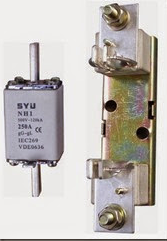 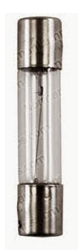 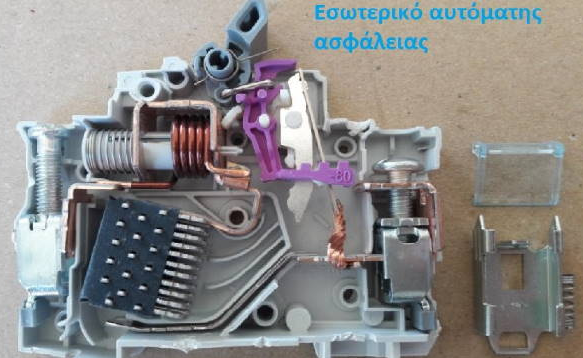 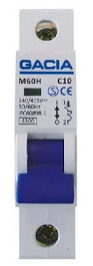 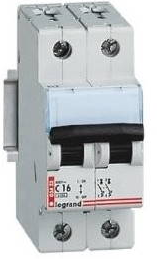 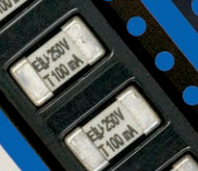 26
ΒΡΑΧΥΚΥΚΛΩΜΑ – ΑΝΟΙΧΤΟΚΥΚΛΩΜΑ
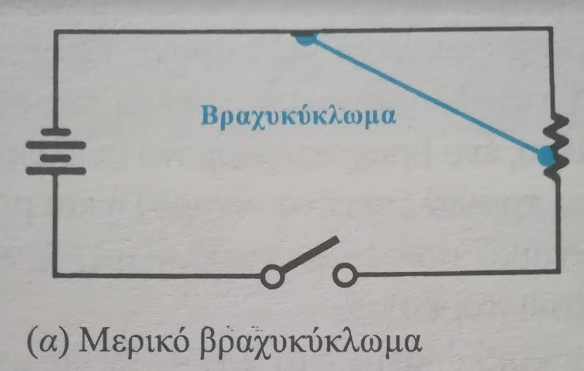 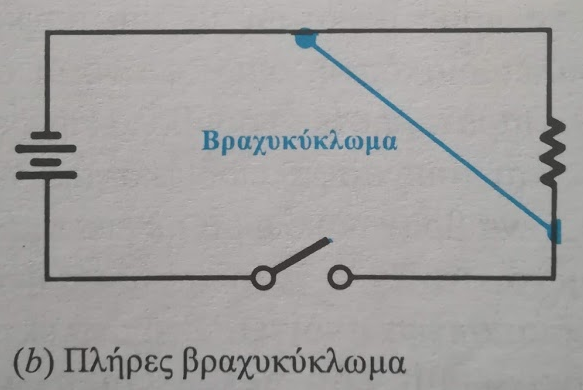 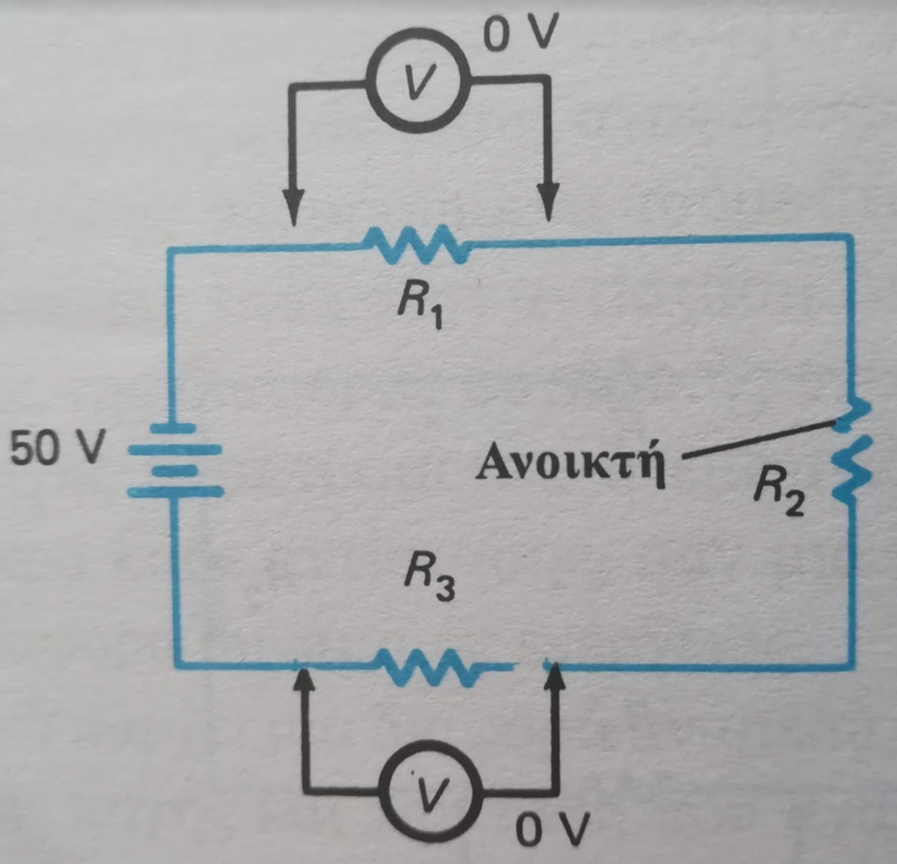 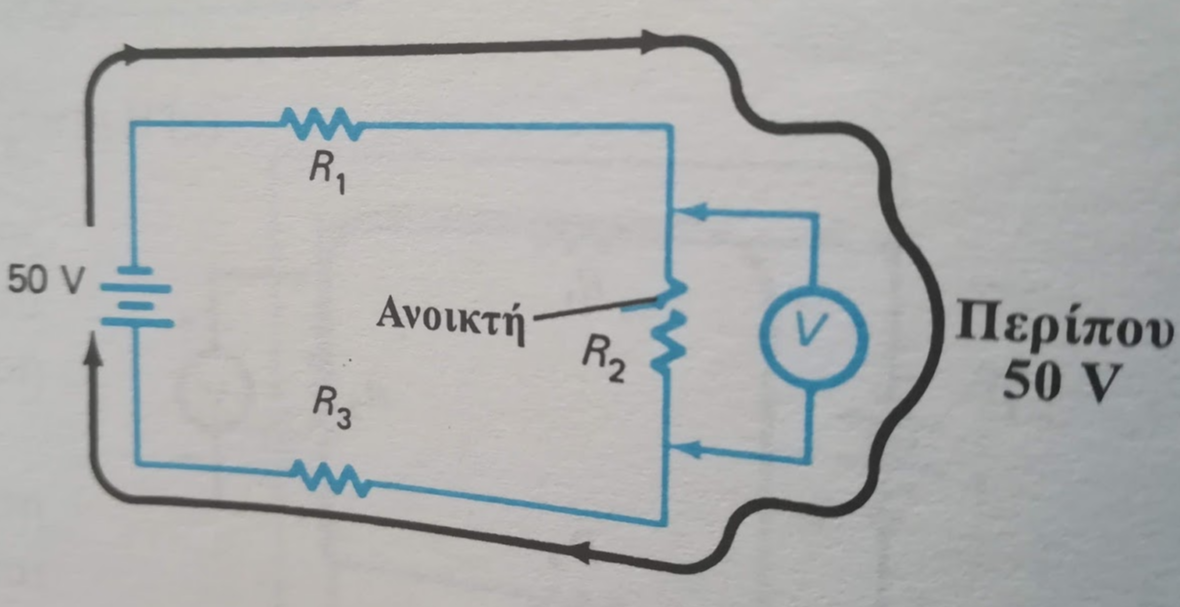 27
ΠΡΟΔΙΑΓΡΑΦΕΣ ΑΣΦΑΛΕΙΩΝ
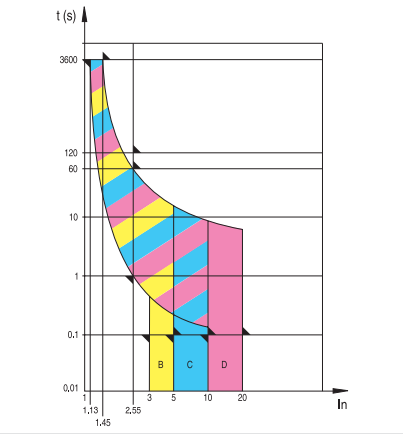 Ένταση ρεύματος

Τάση λειτουργίας

Χαρακτηριστικά				        τήξης
28